Implementation of Geoblocking in Palo Alto Next-Generation Firewalls using Geolocation

Avery Schiro, Andrew Clements
Advisor: Ali AlSabeh


Department of Integrated Information Technology
University of South Carolina

22 April 2022
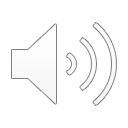 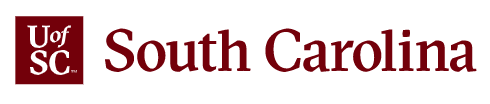 [Speaker Notes: Hello everyone, my name is Avery Schiro and I worked with my research partner Andrew Clements and we are going to be presenting our research on Geolocation and Geoblocking.]
Agenda
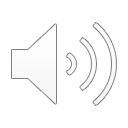 2
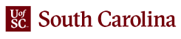 [Speaker Notes: For our agenda today, we are going to begin with an overview and some background knowledge of our topic, what our goals were throughout our research, followed by our proposed solution and analysis of this solution, and a conclusion to wrap it all up. This will be followed by a demonstration to help better understand what it is that we did.]
Introduction
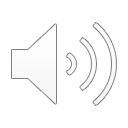 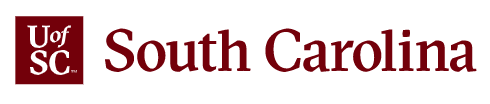 [Speaker Notes: To introduce our topic, it is important to understand what geolocation and geoblocking are. Geolocation is the location of a device, and geoblocking is restricting data to or from a device based on its geolocation.

A firewall controls what data is allowed to flow from one network to another.]
Purpose
Understand Geoblocking
Implement Geoblocking security policies
Test Geoblocking security policies
Analyze browser and router traffic on network
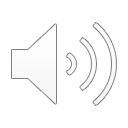 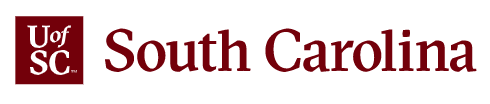 [Speaker Notes: The goal of our research was to create policies to restrict or allow access based upon a devices geolocation.]
Proposed solution and implementation
Create two policies; one to restrict incoming packets and one to restrict outgoing packets from a selected location.
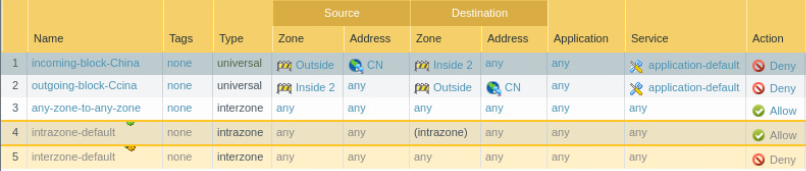 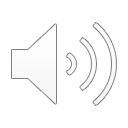 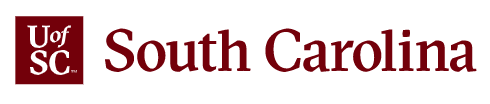 [Speaker Notes: The solution that we have proposed is to create two policies in Palo Alto. The first policy is going to block incoming traffic from a specified source and the second will block outgoing packets from a specified source.]
Analyzing Solution
Blocking all traffic going to and from China using those two policies.
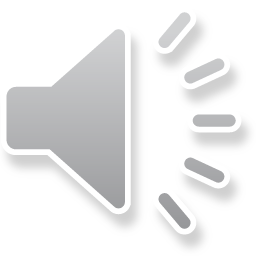 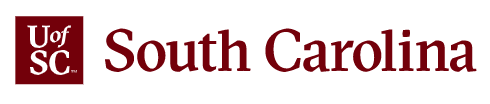 [Speaker Notes: What is Geoblocking? It is]
Analyzing Solution
Search traffic logs by the website.
Ability to know the web address in China.
Identify to rule and session end reason.
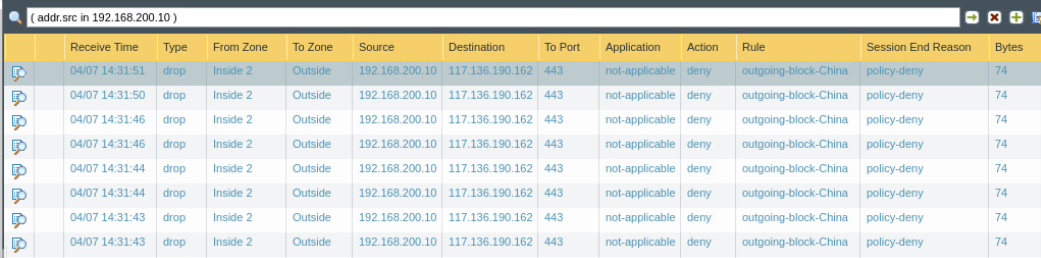 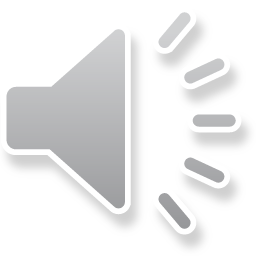 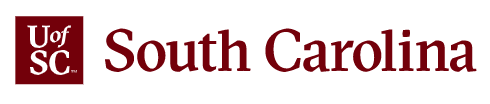 Analyzing Solution
Search traffic logs by PC address / Destination.
Ability to know the destination address of ping.
Identify to rule and session end reason.
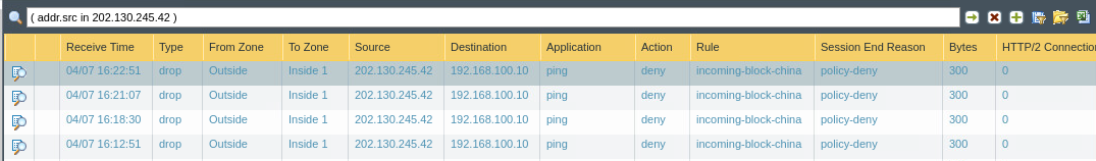 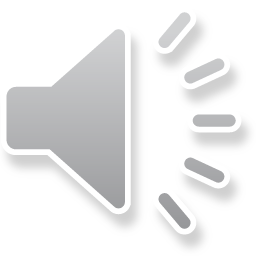 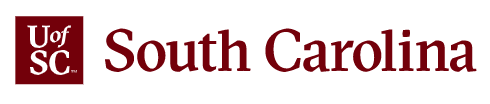 Conclusion
Implementation successful of 2 policies
Incoming traffic blocked successful
Outgoing traffic blocked successful
Verification of blocked packets with logs
Question?
Thank You for listening and watching
Net Lab demonstration
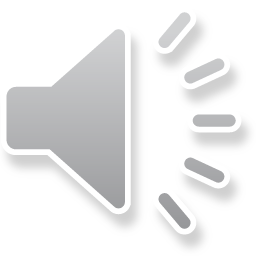 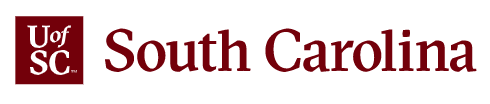